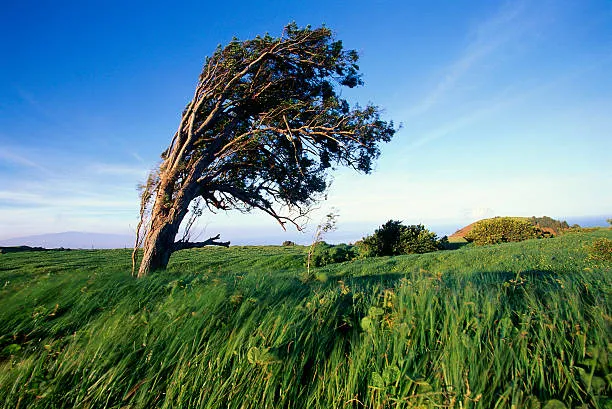 Trees in the Wind
Tyler Marino
Process
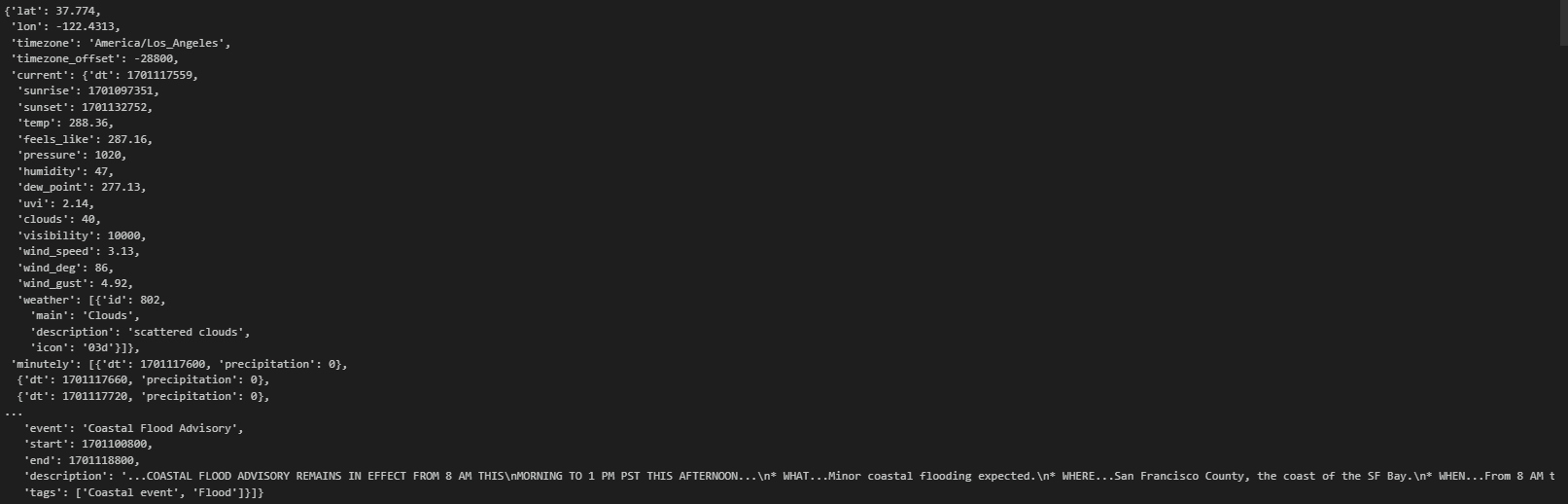 Open Weather Map API
	https://openweathermap.org/api
Understanding data format/types:
	Nested Dictionaries, lists, strings, ints
Getting the Data wanted/needed:
	Current time, sunrise, sunset, wind degree, wind speed, main weather description
Creating Backdrop:
Finding proper Color gradient to make sky backdrop and dirt on the ground

Adding a sun or moon
	Where will it fall in the grid?  
 Val = (CT-SR)/abs(SS-SR); if Val <0 or >1 
then the moon is out; else sun falls at Val*maxX position
Is it Cloudy?
	If so, use the equation y = (25*np.sin(2*x) + 300) 

Building Trees
Trunks:
DLA model favors going down.
Starts at the Bottom
Forms a denser structure
Branches:
DLA favors going whichever direction the wind blows
Starts at the top of the trunk
Forms a loose structure
Set growth limit so tree doesn’t go into sky.
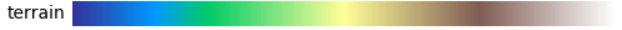 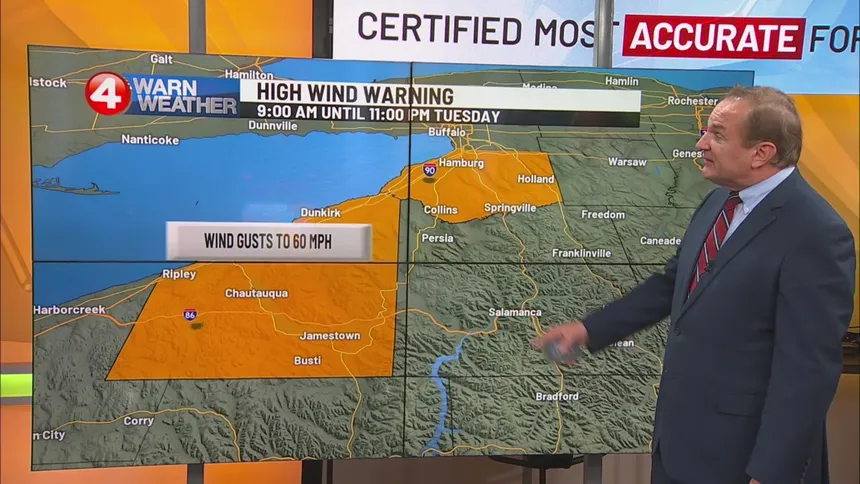 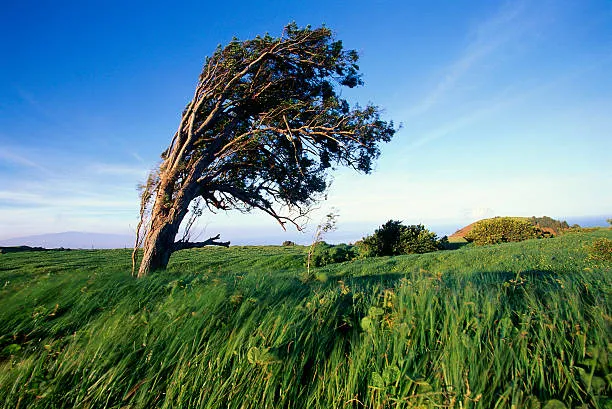 Final Product
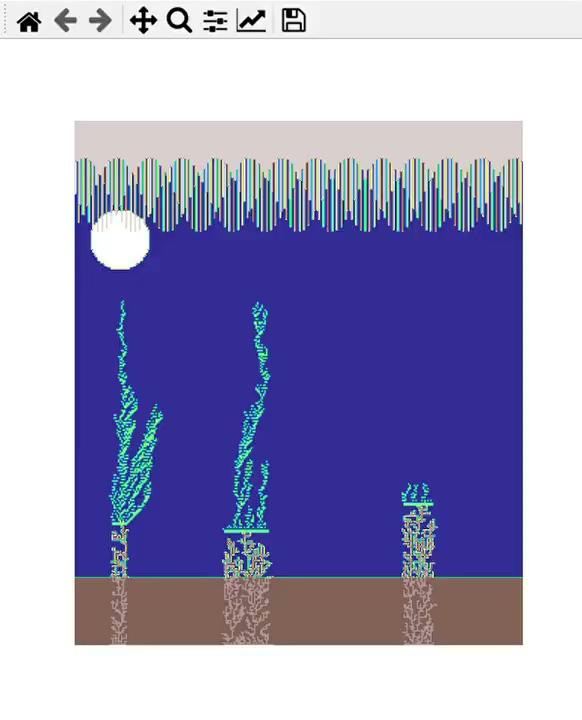